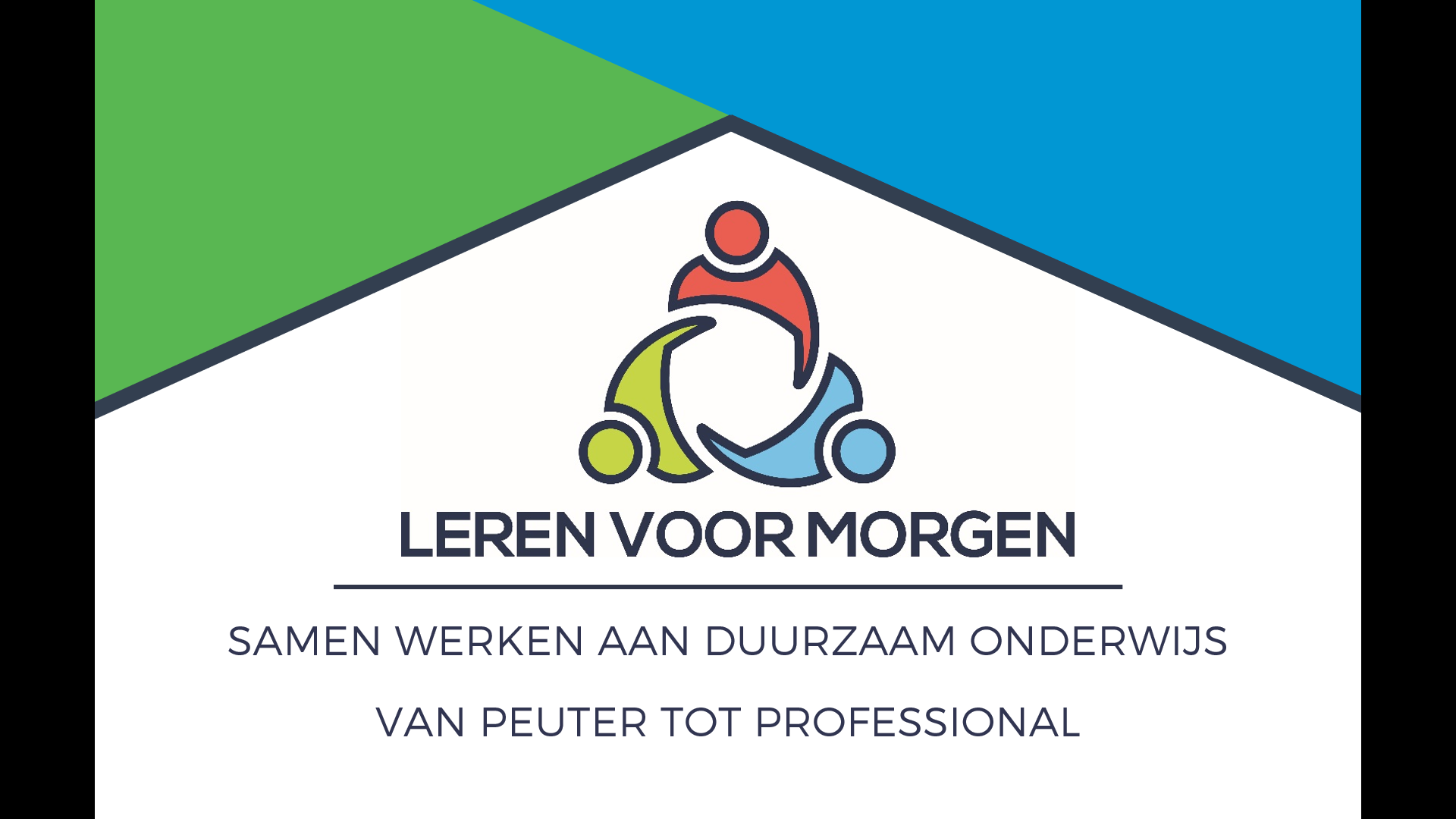 LEREN VOOR MORGEN

Samen werken aan duurzaam onderwijs van peuter tot professional
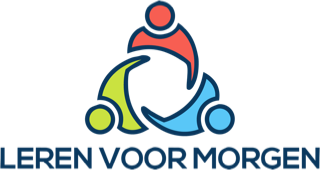 [Speaker Notes: Inhoud van de presentatie ook met dank aan Arjen Wals, die er helaas niet bij kon zijn vandaag.]
Education today?
‘Frontal education’ still a standard
Focus on minimal requirements on what you can’t do
Too much testing and examining
Succes determined by efficiency
Compartamentalised approach in subjects;
Lack of integral approach
Limited link to real life issues, including large transitions
Lack of preparation for the future as change is exponential
Learning inside the school, not outside
Focus on knowledge, less on skills
Learning objectives are central, not the student; lack of participatory thinking
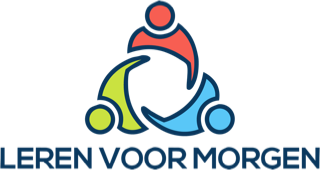 Wat is er nodig?
Duurzaamheid als kern van het onderwijs: leerlingen de kennis, vaardigheden en waarden meegeven voor de samenleving waarin ze werken.
Aandacht verschuiven van beroepsonderwijs naar po en vo
Aansluiten bij de grote agenda’s
Duurzaam onderwijs niet als iets extra’s, maar verankerd in het onderwijs
In leerdoelen
Heldere kwaliteitseisen, verankerd in accreditatie en inspectie
Delen van goede voorbeelden
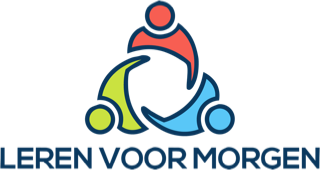 Coöperatie Leren voor Morgen...

… bestaat uit samenwerkende organisaties die de landelijke alliantie vormen voor SDG 4 en zich inzetten voor leren voor duurzame ontwikkeling: binnen én buiten het onderwijssysteem, van peuter tot professional.

•	Onderwijsnetwerken
•	Doorbraakprojecten
•	Pleitbezorging
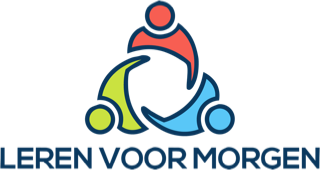 [Speaker Notes: Introductie Leren voor Morgen:
- SDG 4 coördinator
- Speerpunten]
Wat willen we?
Purpose: Leren voor Morgen bestaat om samen te leren voor een wendbare en leefbare wereld van vandaag en morgen, die perspectief biedt voor iedereen.
Visie: In een sneller veranderende wereld zien wij Leren voor Morgen als hét dynamische, brede netwerk dat met urgentie duurzaamheid in het onderwijs binnen en buiten de scholen vormgeeft.
Missie: Op basis van onze gedeelde kernwaarden samen werken aan innovatieve oplossingen die bijdragen aan systeemveranderingen voor duurzame ontwikkeling in het onderwijs.
Kernwaarden: Transparant, warm en zorgzaam, samen, gelijkwaardig, idealisme/ intrinsieke motivatie, speels en plezier, ambitie, ontdekken/ innovatie, eigenwijs.
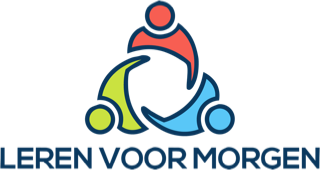 Speerpunten
LvM verbindt, deelt kennis en jaagt onderwijsvernieuwing aan door middel van:
Bottom-up:
Netwerken
Kaders zetten (WSA/ Kennisnet/ Sustainabul)
Projecten, oa Circular Skills
Internationaal verbinden
Top-down
Routekaart schoolleiders/ bestuurders
Contacten raden
Pleitbezorging/ Bewustwording
Curriculum.nu
Dag van de duurzaamheid
Duurzame Docent
Week van de Economie
Manifest duurzaam onderwijs
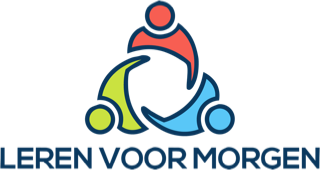 Blijf op de hoogte!
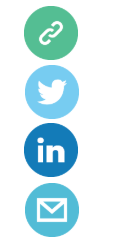 www.lerenvoormorgen.org
@LerenvoorMorgen

Coöperatie Leren voor Morgen
giuseppe@lerenvoormorgen.org
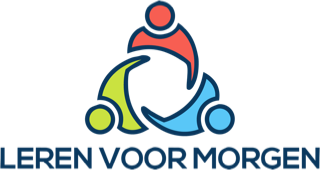